Did You Know : รู้หรือไม่ ระบบบังคับสัมพันธ์ (Interlocking) คืออะไร สำคัญอย่างไรต่อการควบคุมการเดินรถไฟฟ้า
by metha kerdkeaw
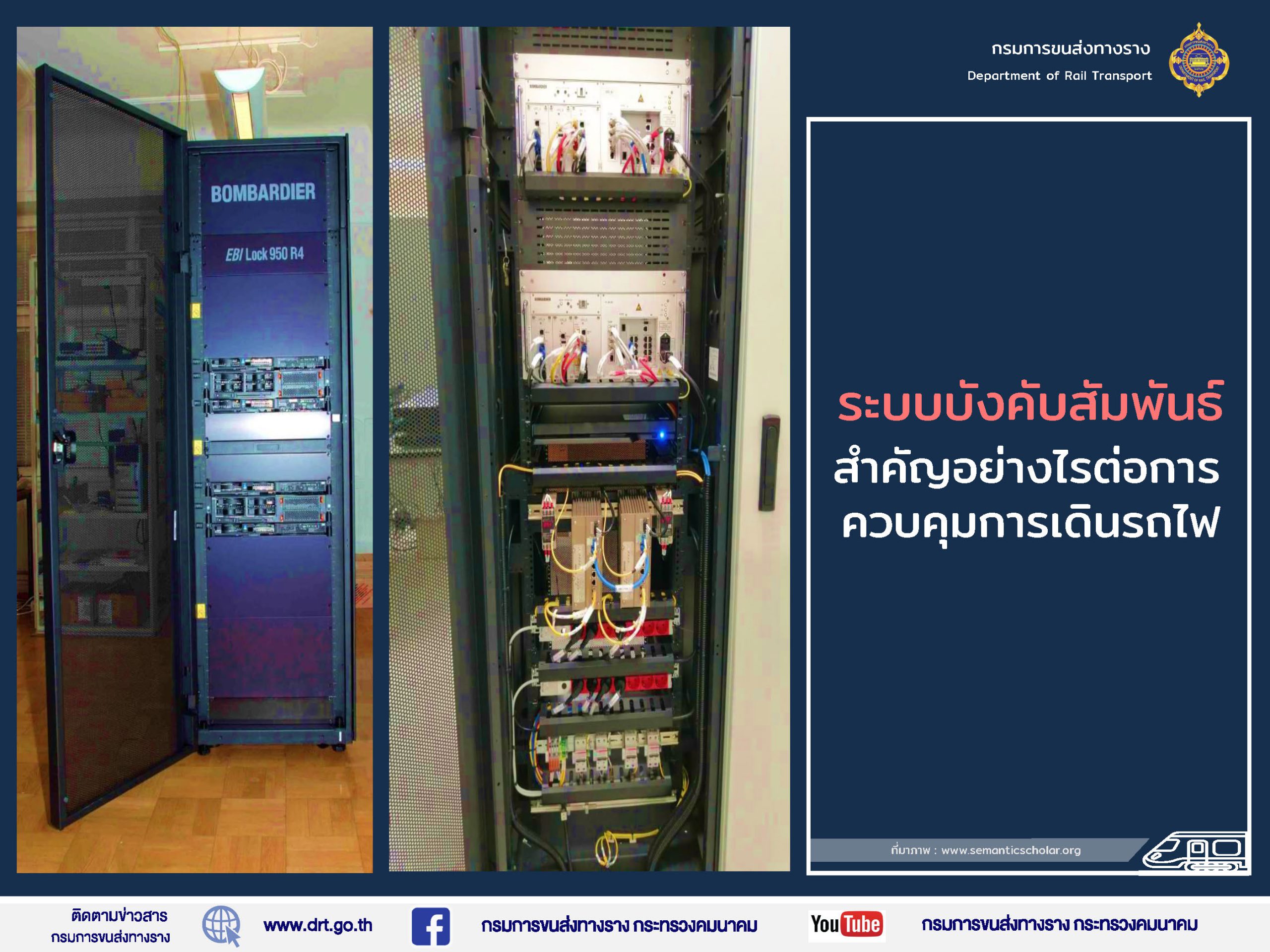 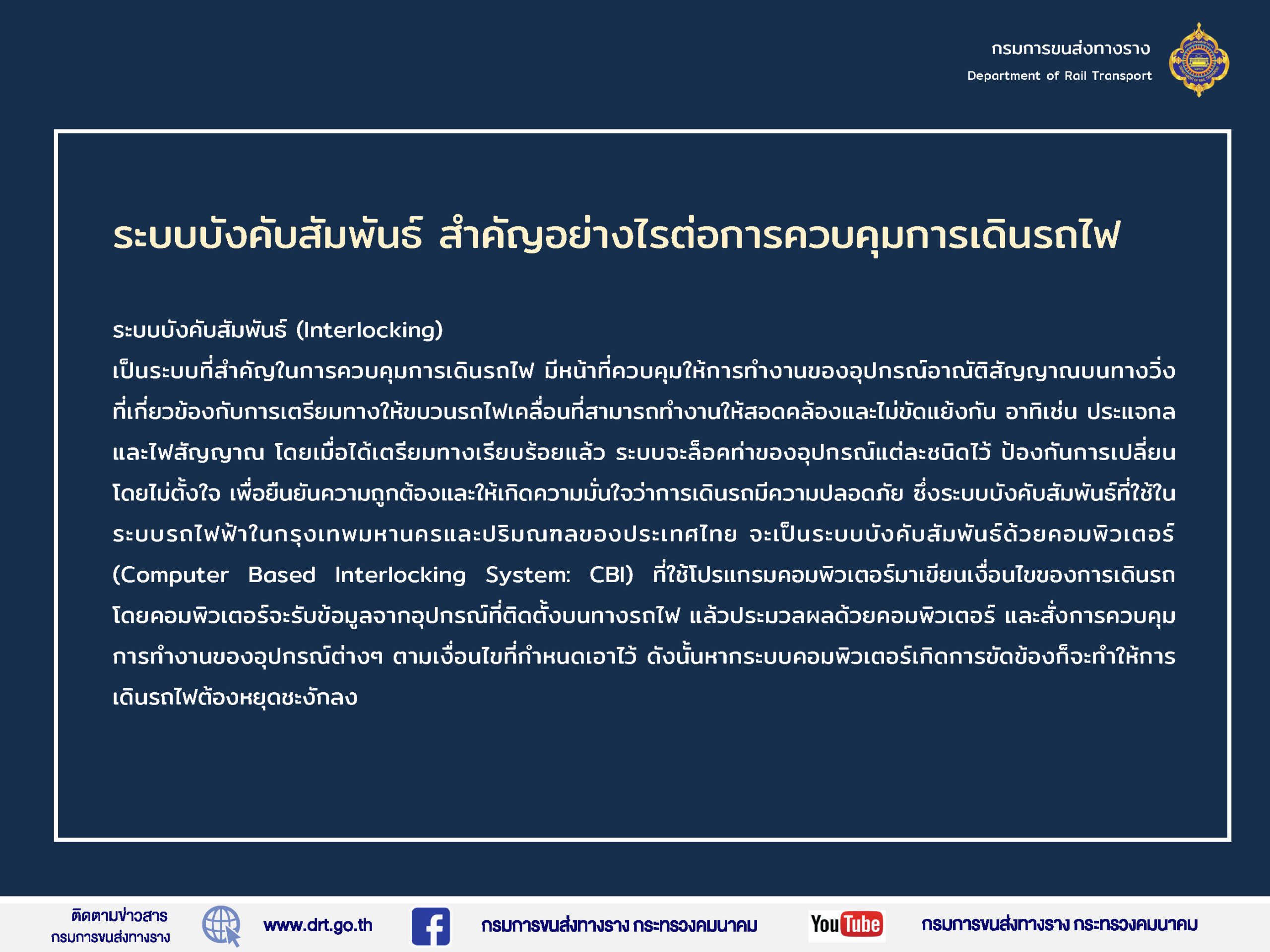 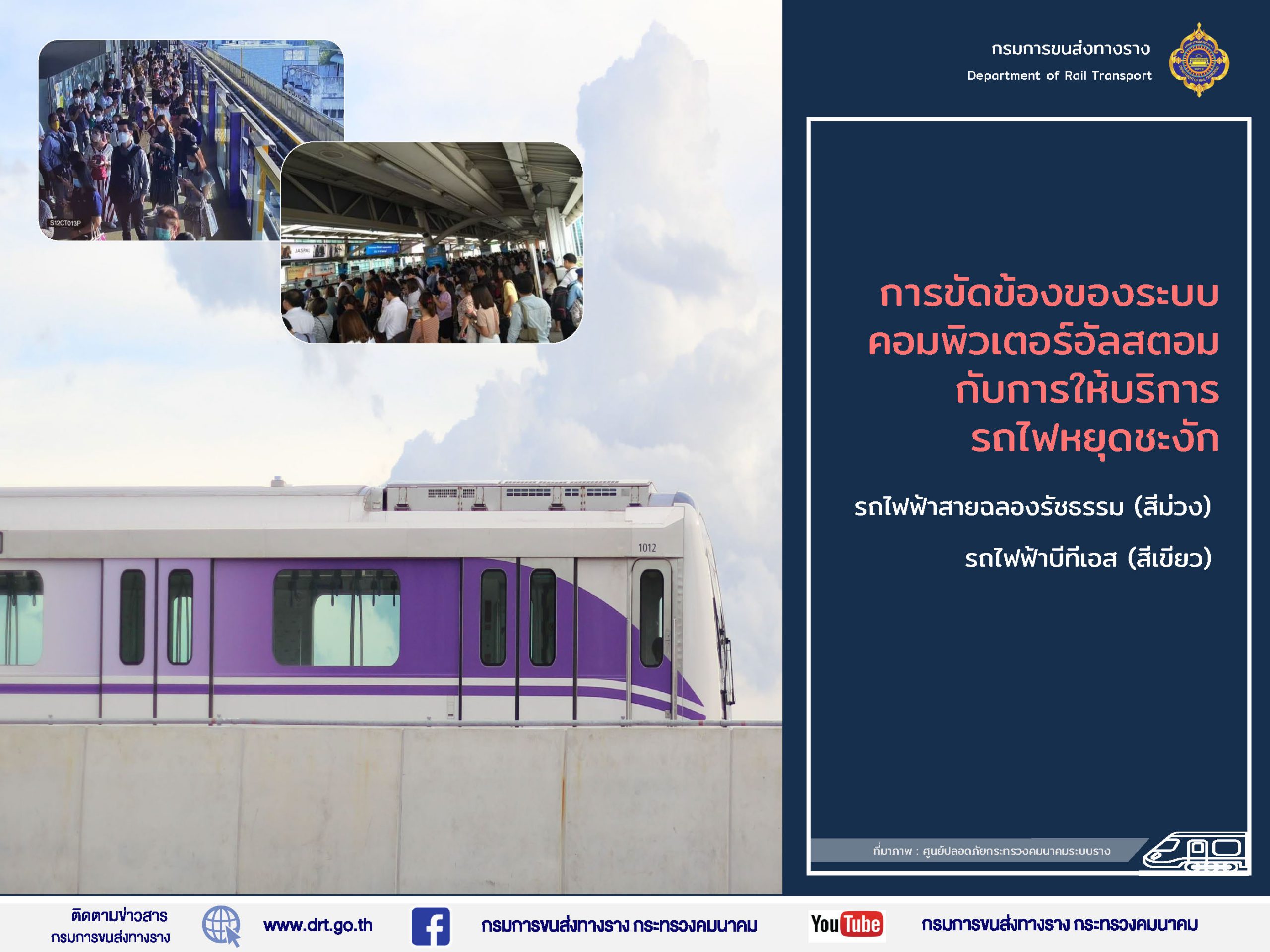 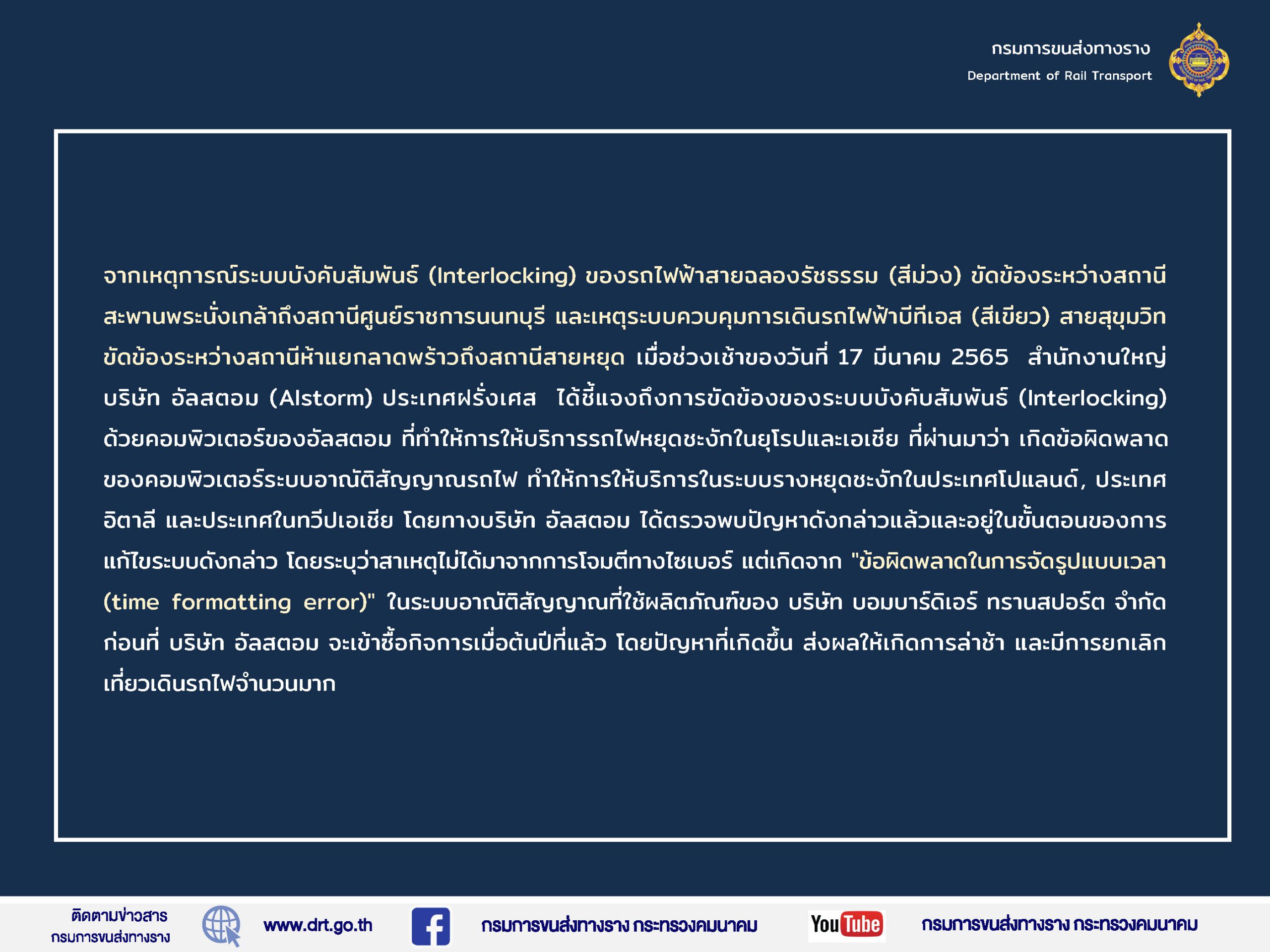 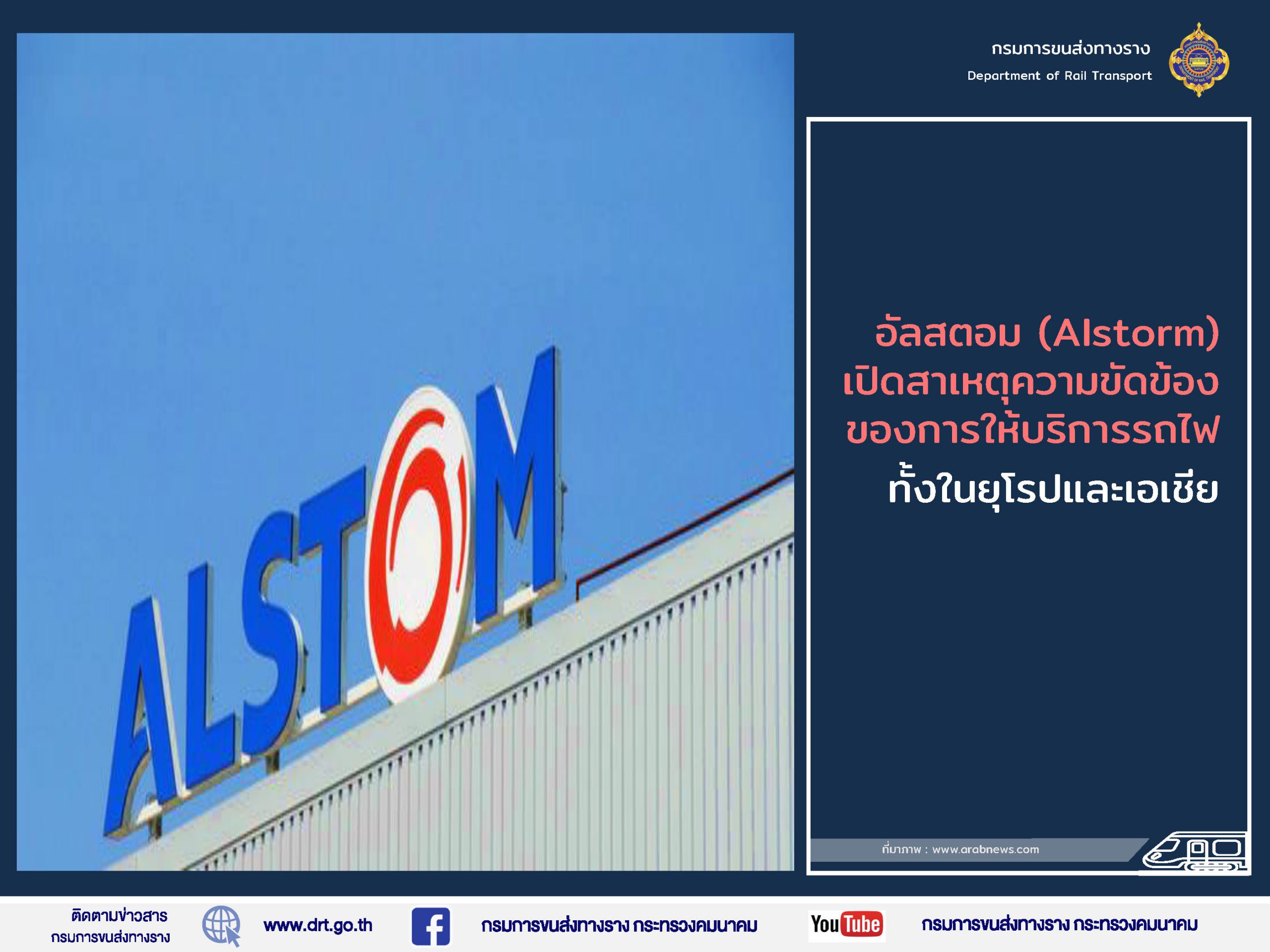 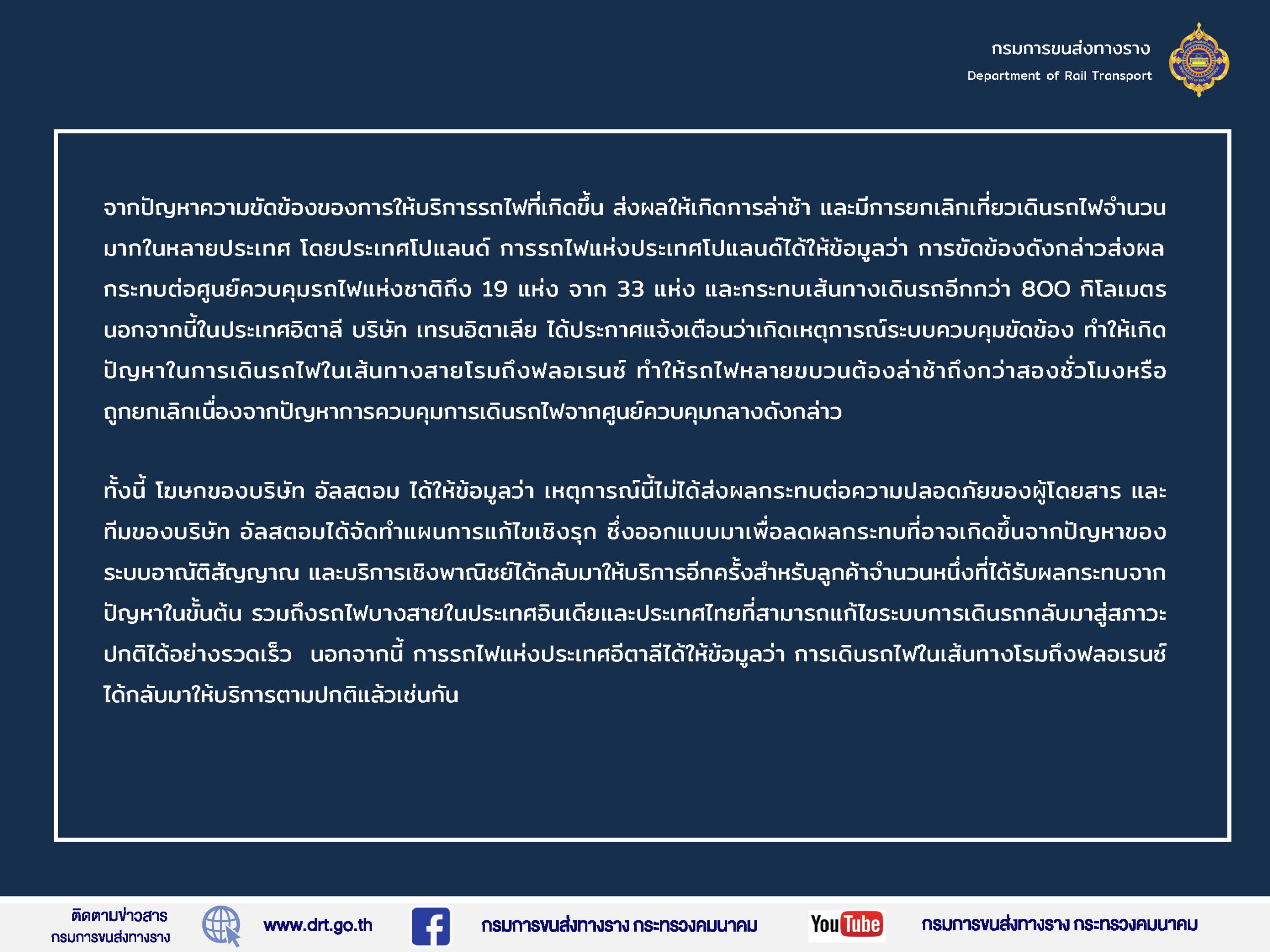